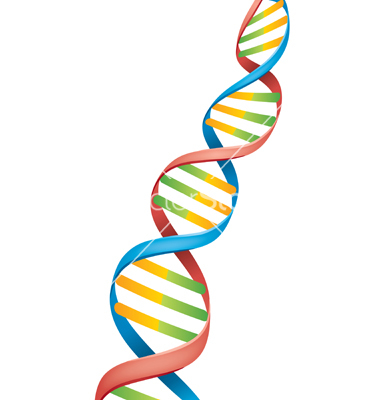 DNA Structure and Replication
Deoxyribonucleicacid
The Structure of DNA
Building blocks of DNA are called NUCLEOTIDES
3 Parts to a nucleotide
5- carbon sugar called DEOXYRIBOSE
A PHOSPHATE GROUP
A NITROGENOUS BASE
( A, T, C, or G)
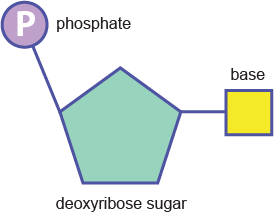 4 Nitrogen containing Bases
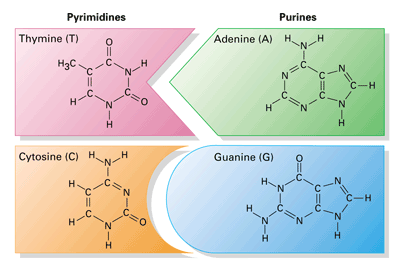 Pyrimidines
1. Thymine (T)
2. Cytosine (C)

Purines
3. Adenine (A)
4. Guanine (G)
Double Helix
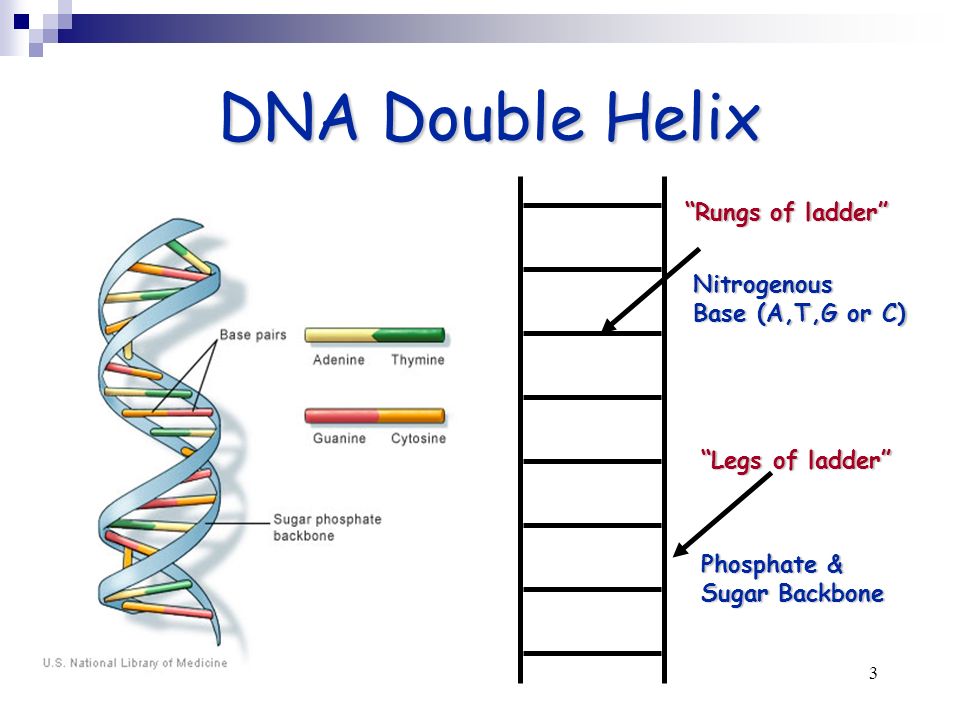 Double helix backbone 
in DNA is formed by 
alternating sugar (ribose) 
and phosphate groups
Base pairing:
A and T
C and G
Double Helix
The backbone is connected by covalent bonds
The nitrogenous bases are connected by hydrogen bonds
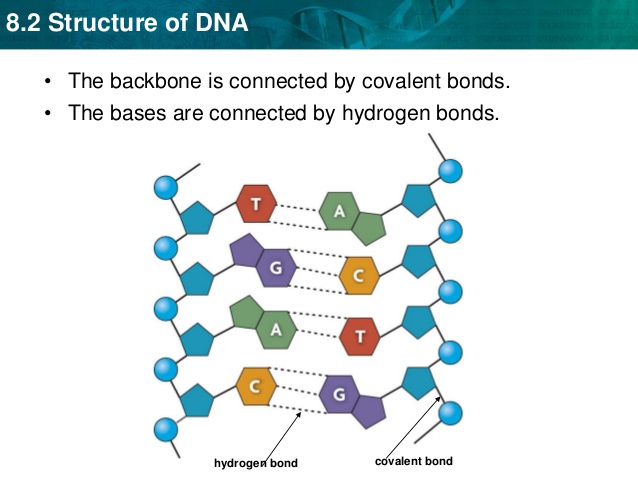 The DNA Molecule
Chargraff’s Rule
X-Ray diffraction
Rosalind Franklin studied the structure of DNA using X-rays
She produced X-ray diffraction photographs.
This provided evidence that DNA had the following features:
DNA is a helix.
Some portion of the helix is repeated
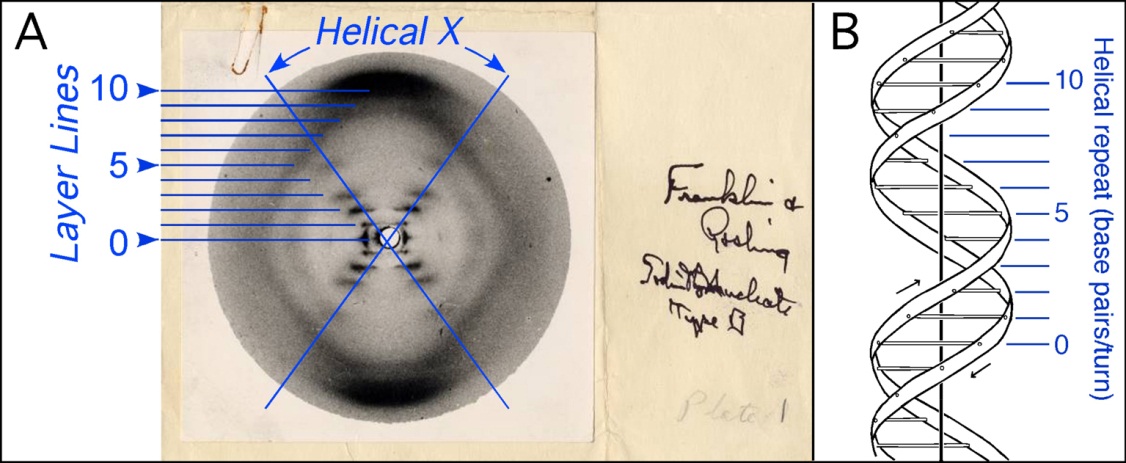 The Double Helix DNA Model
After Looking at Franklin and Chargaff’s work, Watson and Crick constructed the first DNA model in 1953

They realized that DNA is a 
double helix that is made 
up of an alternating sugar
 (ribose) and phosphate 
backbone with nitrogenous
 bases (A, T, C, G) on the inside 
connected by hydrogen bonds
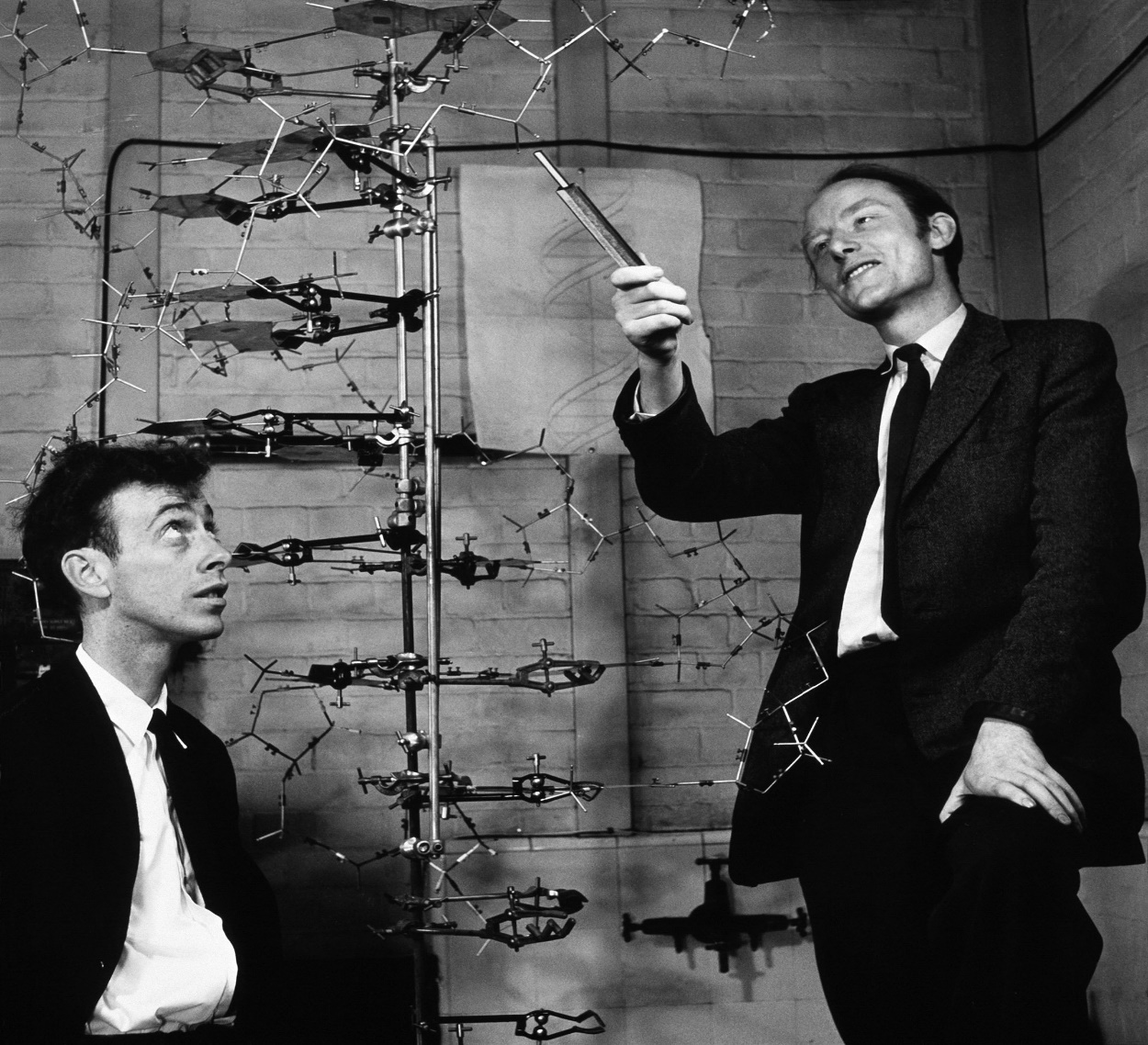 DNA is found in both EUKARYOTIC and PROKARYOTIC cells
Prokaryotic Cells				Eukaryotic Cells
DNA located in the				DNA located in the
cytoplasm					cell nucleus
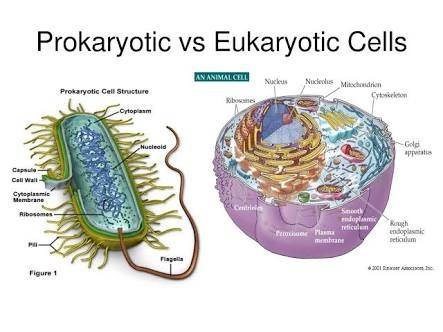 2 Forms of DNA
Chromatin- loose combination of DNA and histones, which are protiens
It is loosely coiled DNA that looks like 
noodes
Chromosomes- a single piece of 
tightly coiled condensed DNA 
containing genes
It looks like the letter X
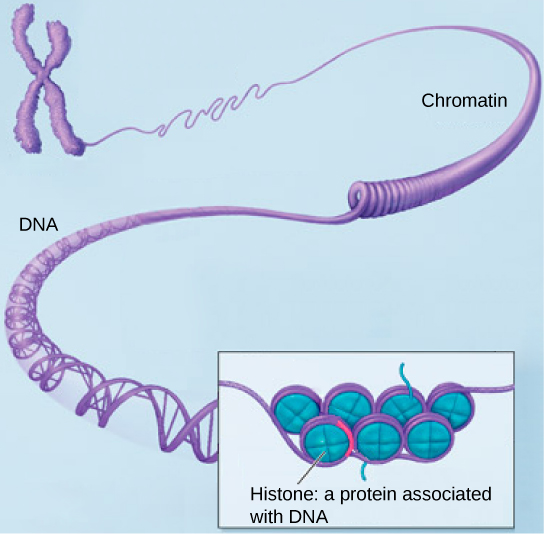 Assignment
DNA Paper Model
What is DNA Replication?
The process by which a cell copies its DNA

Why does a cell need to copy its DNA?

To prepare for cell division and to create more cells that contain identical strands of DNA
Examples: mitosis and meiosis
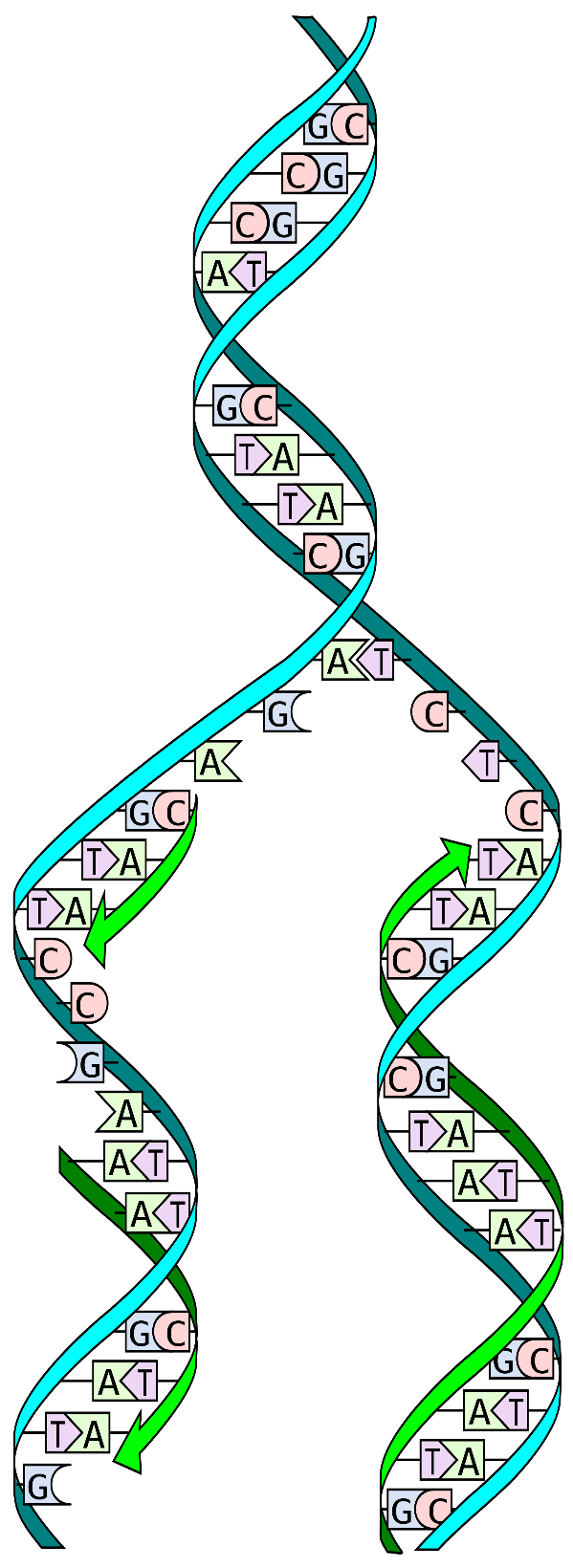 4 Steps to DNA Replication
DNA Polymerase (enzyme) breaks hydrogen bonds between nucleotides to separate DNA into 2 strands. Each original strand of DNA Serves as a template for a new strand
Follow rules of base pairing to replace “missing” bases: A-T and C-G
4 Steps to DNA Replication
3.  DNA Polymerase bonds to nucleotides together to reform the double helix and edits the DNA for mistakes (The enzyme acts as “molecular scissors”, glue, and an editor)
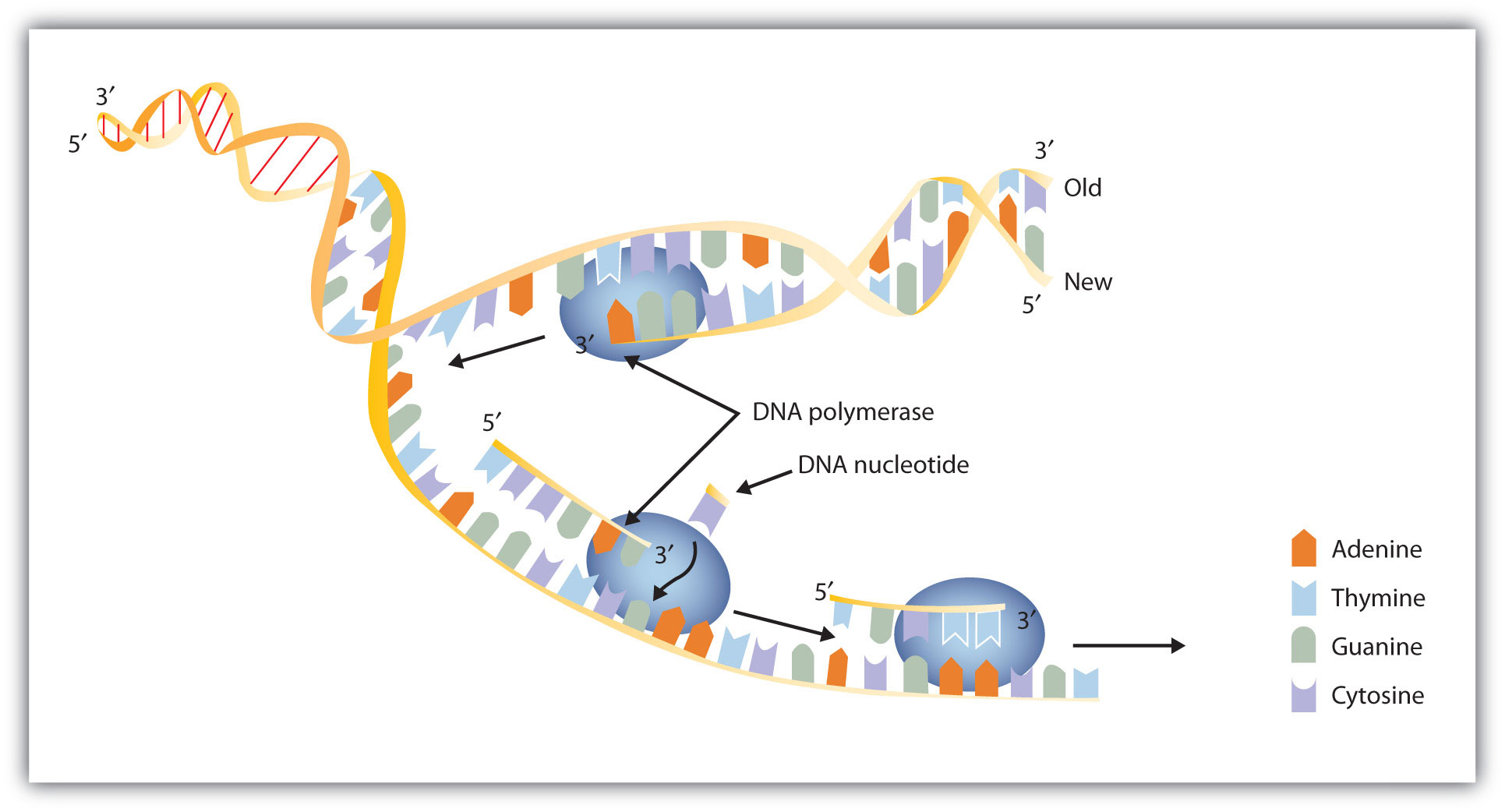 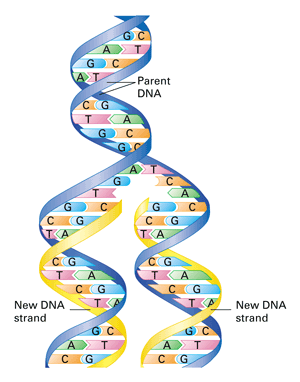 4 Steps to DNA Replication
4.   2 new identical strands of DNA are produced. The DNA is semi conservative: original DNA strands paired with new DNA strand
Assignment
g